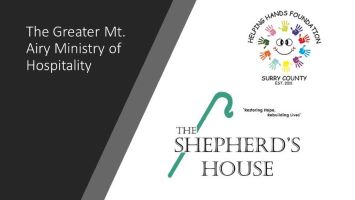 Jana Elliott, Executive Director
The Greater Mount Airy Ministry of Hospitality
Office: 336-786-1420
Cell: 336-972-5266
director@shepherdshousema.org
The Shepherd's House
Restoring Hope and Rebuilding Lives
227 Rockford Street
 P.O. Box 1722
Mount Airy, NC 27030

Helping Hands Foundation of Surry
114 West Lebanon Street
Mt. Airy, NC 27030
The Greater Vision
Restoring Hope, Rebuilding Lives
Providing shelter, workplace training, counseling, GED programs, finance management, parenting skills and more..  



Creating Lasting Solutions                                                Providing food pantry and distribution, prescription assistance & referral, job training skills,  school supplies. The goal - providing a path to success.
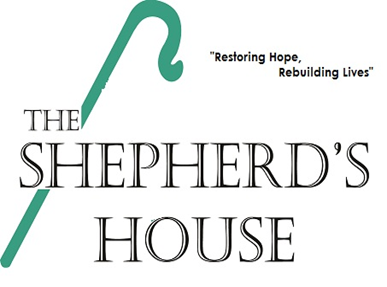 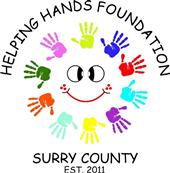 Our Request
We seek your financial support as The Greater Mt. Airy Ministry of Hospitality, which includes the Shepherd's House and Helping Hands food pantry, moves toward a bigger and more expansive future.  In the current shelter space, the Shepherd's House turns away an average of 450 people per year due to limited bed capacity. In response to the overwhelming need for expansion, the Shepherd's House will transition from a guest living space of 1500+ sq. ft. to a 11,000+ sq. ft. facility. This move will result in a dramatic increase in the cost of operations. Our intake capacity will increase from 18 to 64, over a 255% change. Food expenses, cost of utilities, staff costs, and operational costs will markedly rise.  Would you provide operational support with a gift of $                             or more?  Helping Hands continues to develop and define their programming by identifying the needs of those they serve and working toward breaking the cycle of poverty.  Between August 2020 and August 2021, 117,193 pounds of food were distributed to our community. In the coming year, Helping Hands will move operations into the soon to be vacated homeless shelter. Several key projects have been identified as vital to the continuation of the diversion and prevention activities offered to include: the purchase of computers and chrome books to equip our classroom and learning lab which provides workforce development opportunities; the purchase and installation of a walk-in cooler, a walk-in freezer, a generator; facility infrastructure renovations and upgrades (new heat pump, kitchen repairs/updates, plumbing upgrades), and the purchase of needed food storage and shelving racks. Would you provide operational support with a gift of $____________                                           or more? Every act of your generosity helps us further our mission.  Please donate today. Because we are a registered 501(c)3 organization, your donation will be completely tax deductible.  Thank You and may God bless you with abundance!
Partnership Agreement
I, ____________________________, (if business) authorized legal decision maker for ___________________________________________, located at  
(physical address) __________________________________________ (City)___________________, (State)________ (Zip Code) __________
Mailing Address and Contact Person (if different): __________________
___________________________________________________________
___________________________________________________________
agree to the noted contribution for The Greater Mt. Airy Ministry of Hospitality (circle one)  THE SHEPHERD”S HOUSE     and/or    HELPING HANDS  (both)   as a  (circle one)     ONE TIME          or          RECURRING SUSTAINABILITY PARTNER DONATION  as noted:  $______________ over a period of ______ years. This gift will be donated in increments of $____________ (circle one) annually, quarterly, or monthly for a total contribution of $________________.  This gift is in honor of ________________________________________________________________
__________________________________________________________________. 
If applicable, I will also provide my logo to director@shepherdshousema.org 
in one of the following formats for the purpose of inclusion on ministry websites and social media pages or any collateral marketing material featuring or recognizing our sustainability partners: 
.pdf, .cdr, .ai, .eps. 
Jpeg and .png files are also acceptable if their resolution is 300dpi and scaled to 100%
Should you prefer your gift be directed to a particular division of the ministry, please note by making your check payable to that entity.  If you have any questions or concerns, contact Jana Elliott, 336-786-1420 (office) or director@shepherdshousema.org(email).
The Greater Mt. Airy Ministry of Hospitality Tax ID number: 94-3420831
Helping Hands Foundation of Surry County Tax ID number: 26-3408572